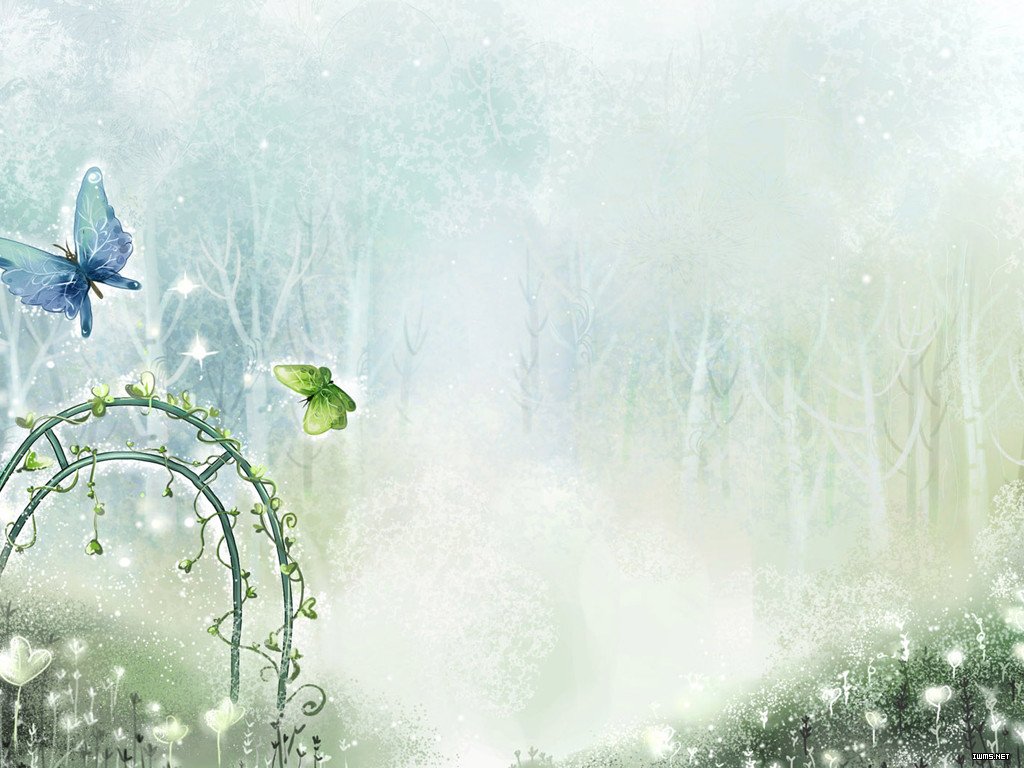 你是人间四月天
        

        ——林徽因
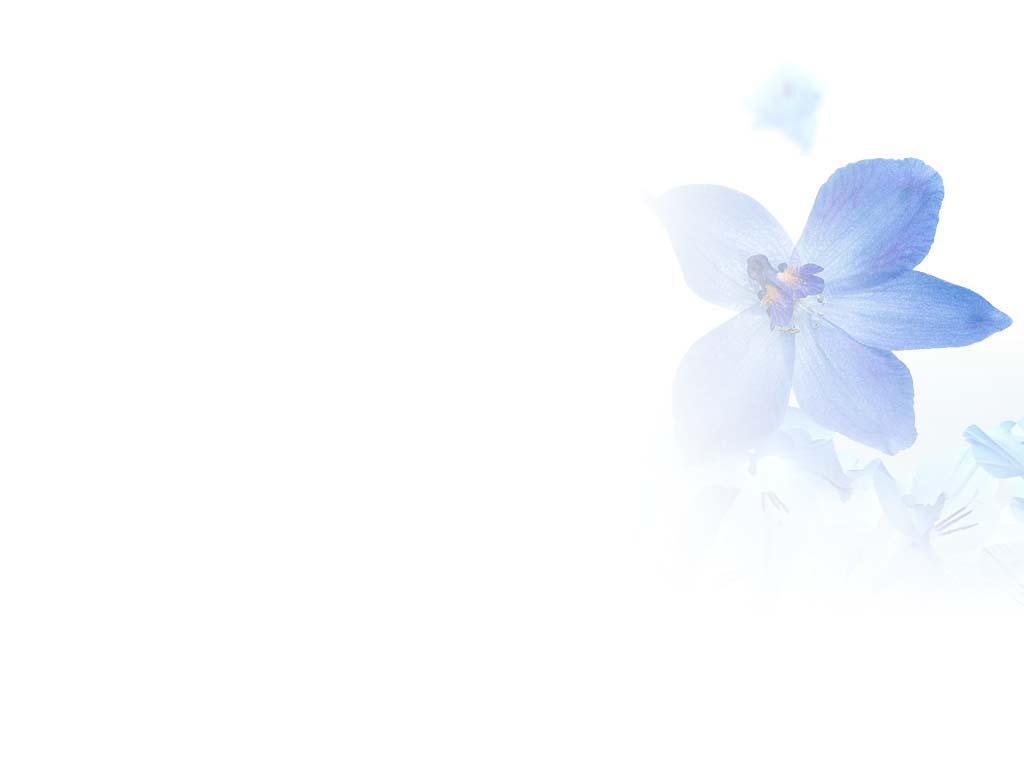 人生简介
1
情感世界
2
诗文散集
3
学术成就
4
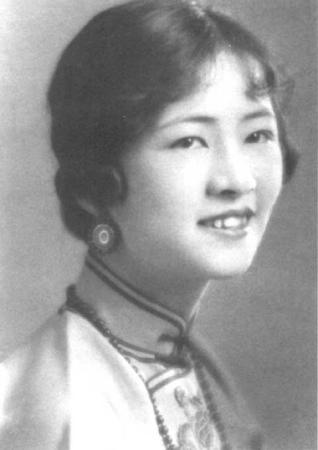 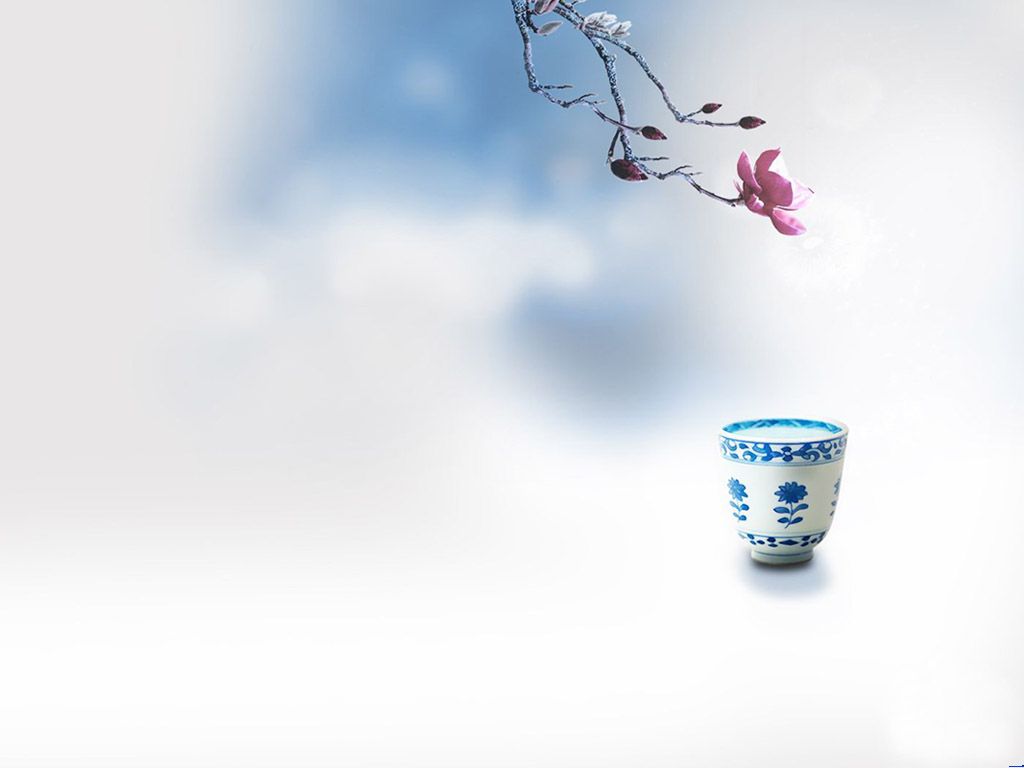 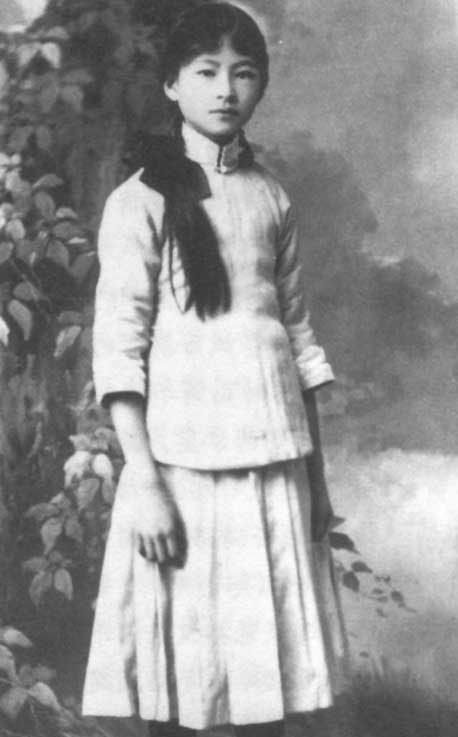 1904年出生浙江杭州
1916年，就读于北京培华女中。
1920年4月，随父游历欧洲，立下了攻读建筑学的志向,相识徐志摩。
1924年至1927年，进入宾夕法尼亚大学学习。
1928年春，她同梁思成结婚。
1928年8月回国，受聘于东北大学建筑系。
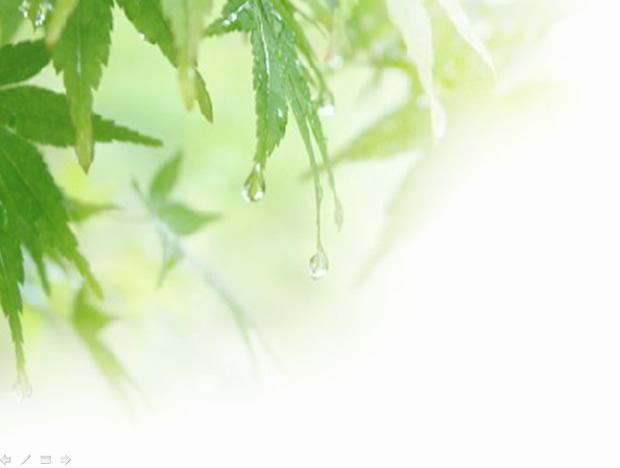 1937年夏至1940年，流亡四川等地。
1950年林徽因被任命为北京市都市计划委员会委员兼工程师。
1952年，林徽因被任命为人民英雄纪念碑建筑委员会委员，抱病参加设计工作。
1953年10月，林徽因当选为建筑学会理事，并任《建筑学报》编委。
1954年6月，选为北京市人民代表大会代表。
1955年4月1日6时20分，林徽因病逝于同仁医院，享年51岁。
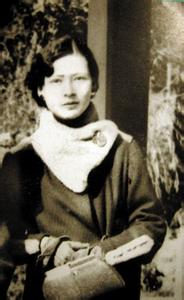 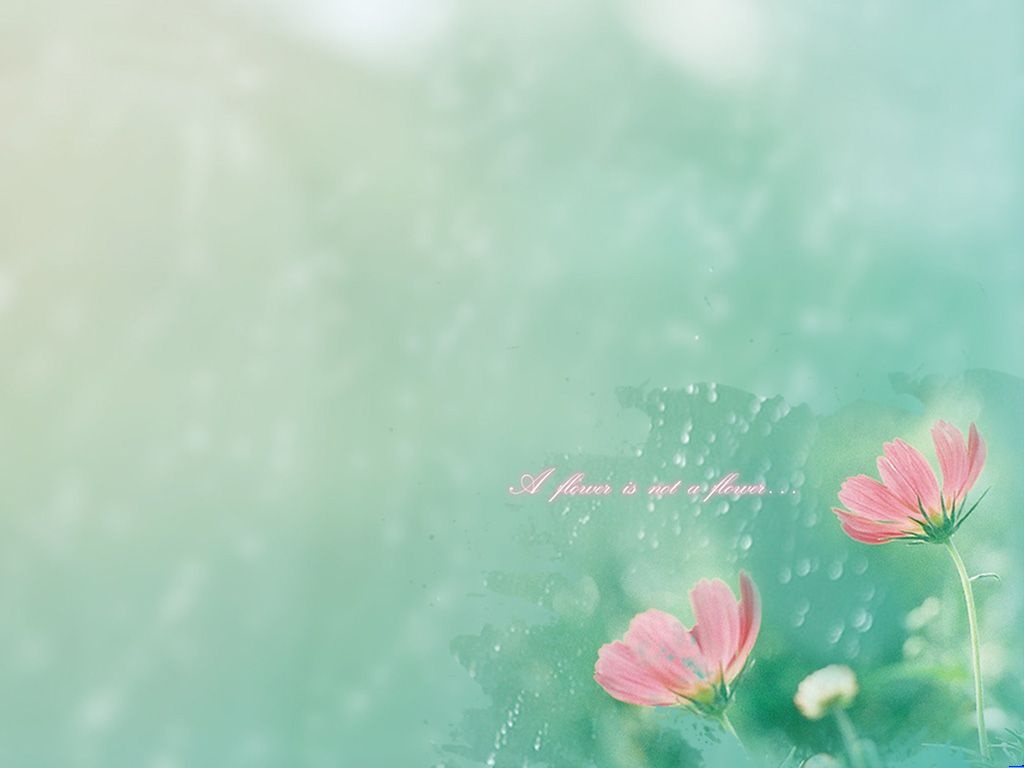 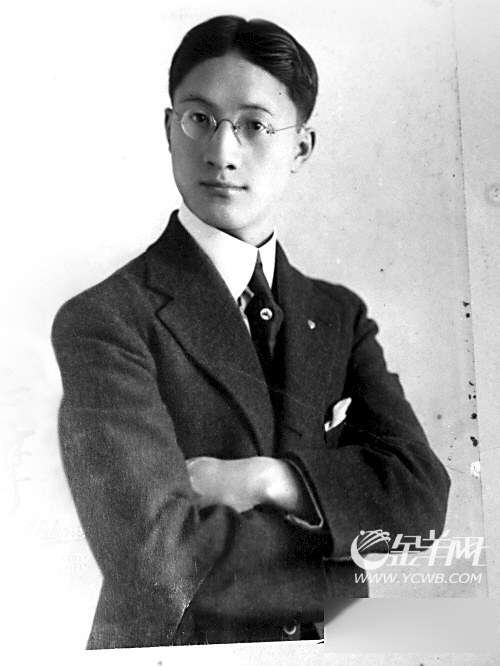 康桥之恋
志摩足下：
长函敬悉，足下用情之烈，令人感悚，徽亦惶惑不知何以为答，并无丝毫mockery(嘲笑)之意,想足下误解了。
徐志摩
“……真生命必自奋斗自求得来！ ……彼此有改良社会之心，彼此有造福人类之心，其先自作榜样，勇决智断，彼此尊重人格，自由离婚，止绝苦痛，始兆幸福，皆在此矣。”

    不要“把自己的欢乐建筑在别人的    痛苦之上”！
“以后务要痛改前非，重新做人”！
1920年，与16岁的林徽因在英国相识。
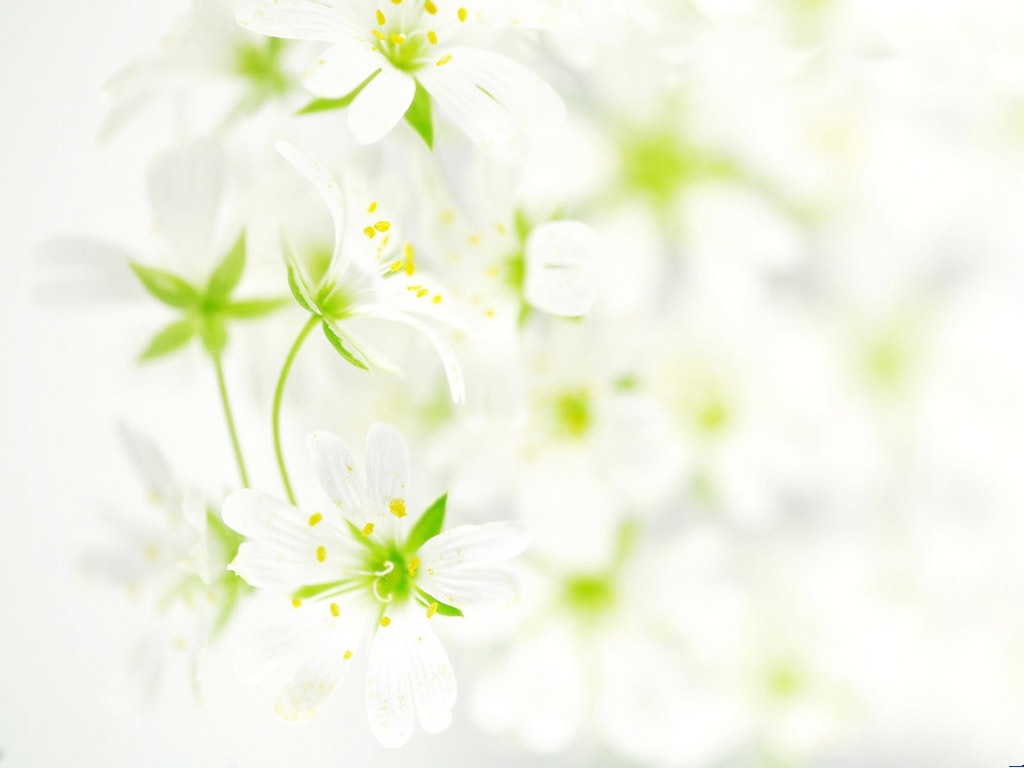 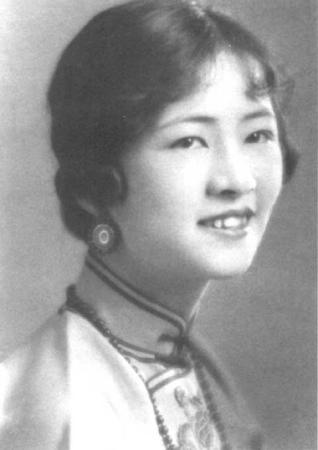 1931年11月19日准备参加林徽因演讲会的徐志摩遭遇坠机事故遇难。

四年后，给已在另一个世界的徐志摩写到：“你应当相信我不会向悲哀投降，什么时候我都相信倔强的忠于生的……”

徐志摩曾爱过林徽因，但林徽因是否爱过他呢？
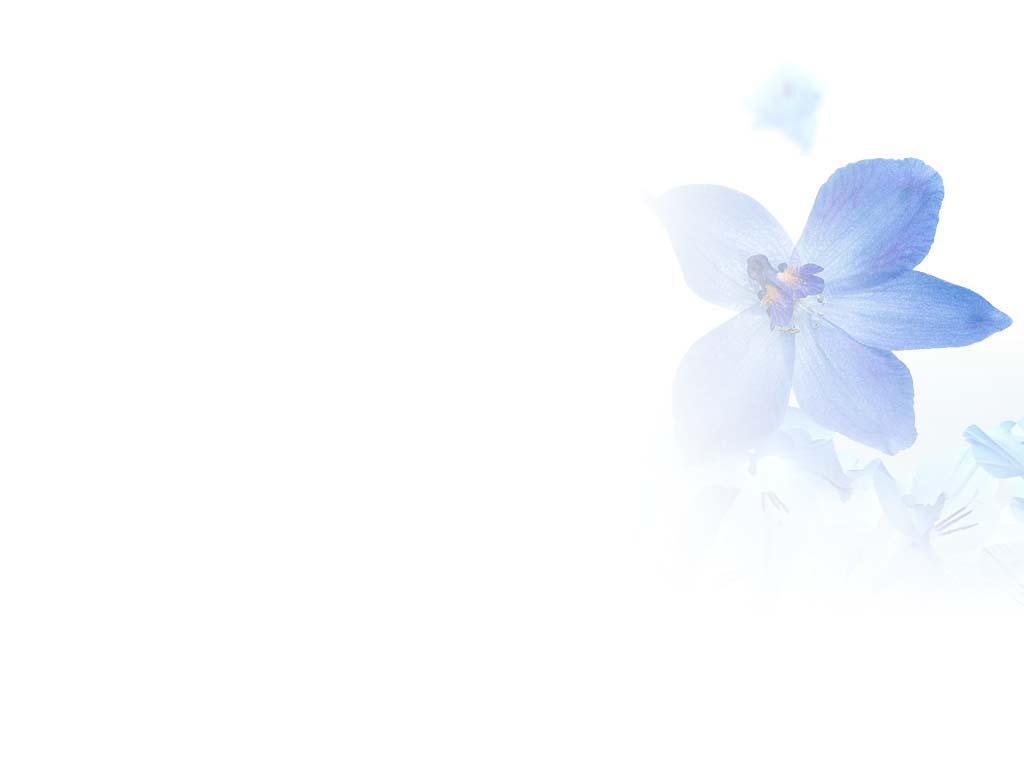 1919年，林徽因与梁思成在双方父母的介绍下相识。

1922年梁思成参加学生示威游行被撞倒。

1924年6月，林徽因和梁思成同时赴美攻读建筑学。

1924-1929年，林父以及梁父母相继逝世。

1928年3月21日，梁思成与林徽因在加拿大温哥华完婚。
梁思成与林徽因
千与千寻千般苦，一生一世一双人！
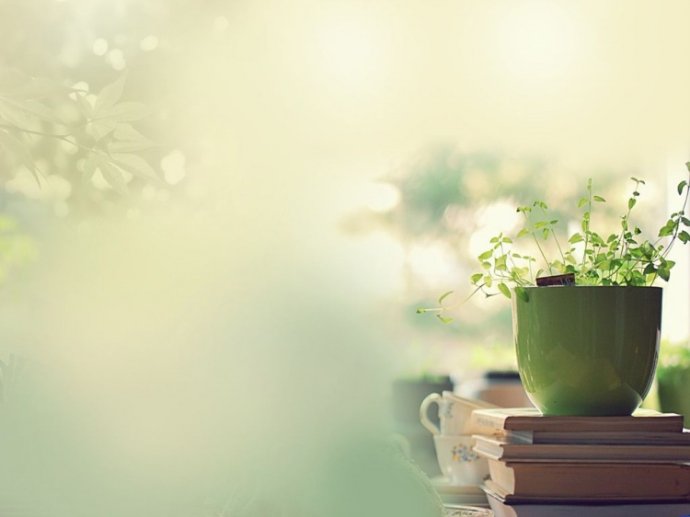 万古人间四月天！
一身诗意千寻瀑，
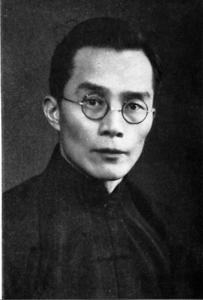 沉默的爱
金岳霖
相爱是两个人的天长地久，相思是一个人的地老天荒。

恋爱史一个过程，恋爱的结局，结婚或不结婚，只是恋爱过程中一个阶段，因此，恋爱的幸福与否，应从恋爱的全过程来看，而不仅仅从恋爱的结局来衡量。
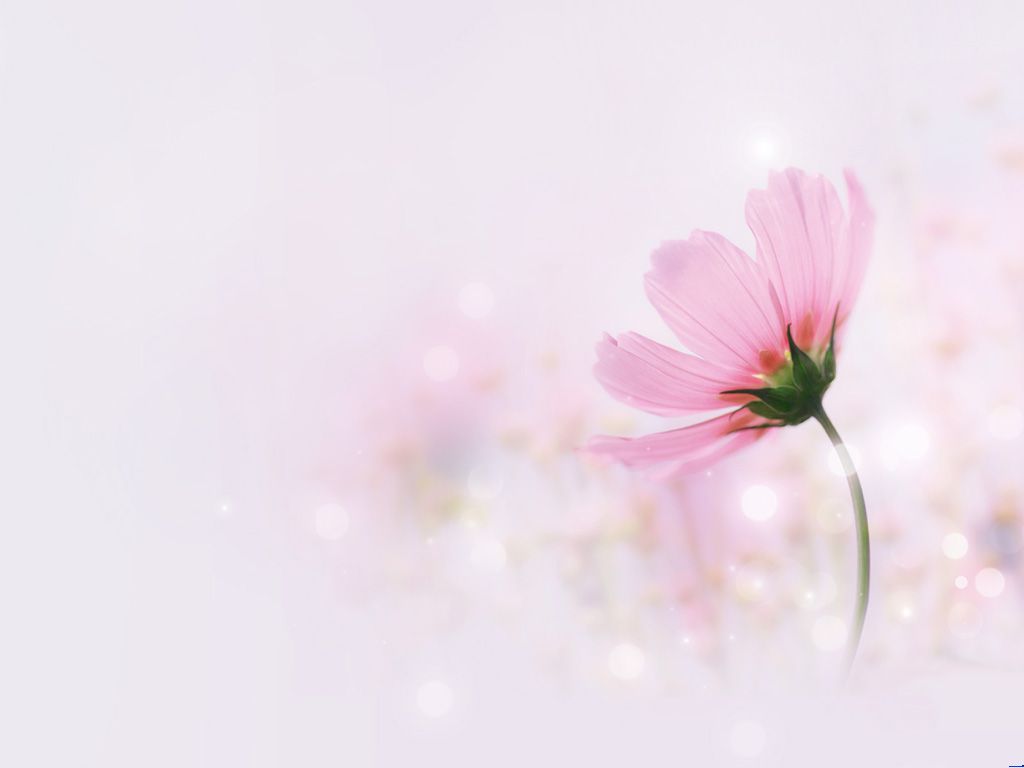 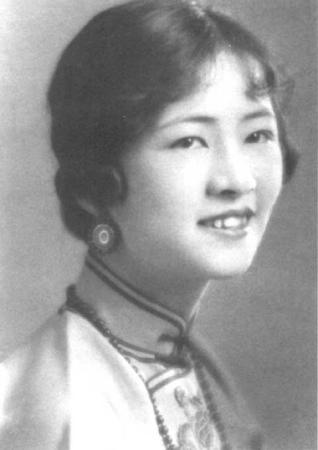 她与她们
冰心
凌叔华
张幼仪
陆小曼
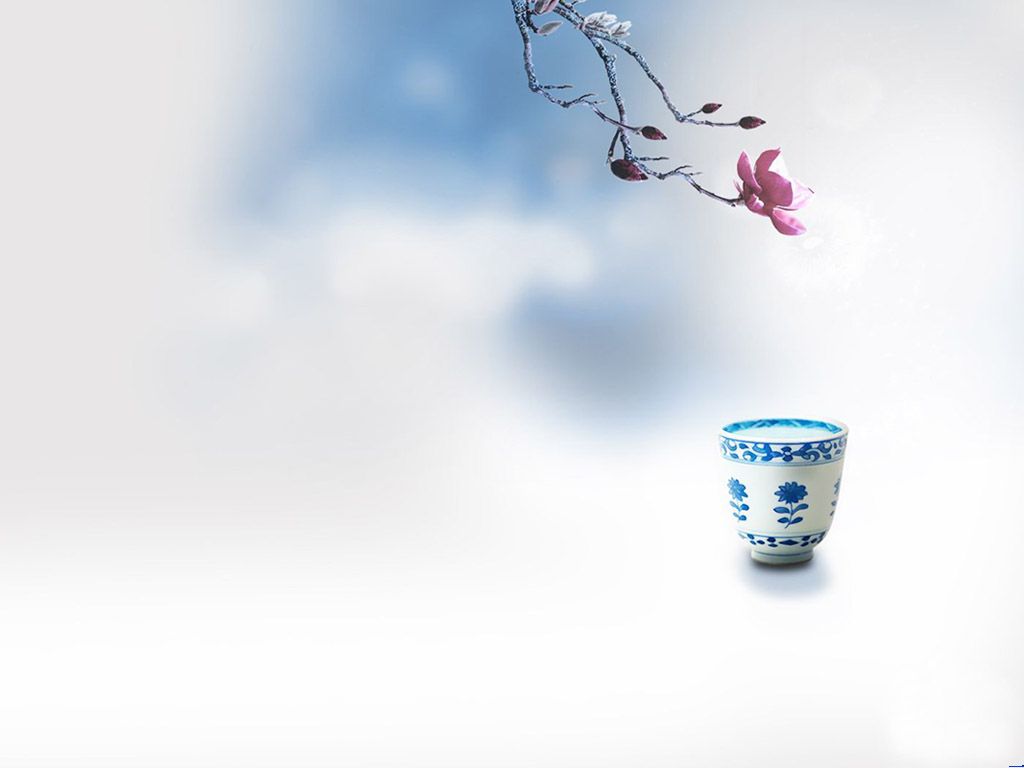 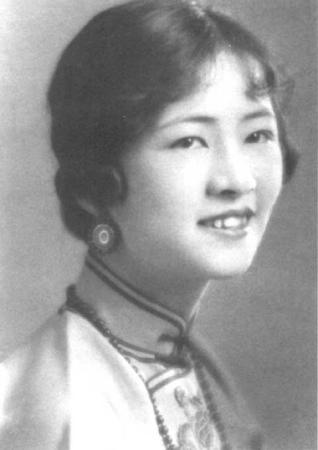 文学成就
代表作有《你是人间四月天》，小说《九十九度中》，《林徽因诗集》（1985年）等
短篇小说《窘》
话剧《梅真同他们》
另有散文《窗子以外》《一片阳光》等
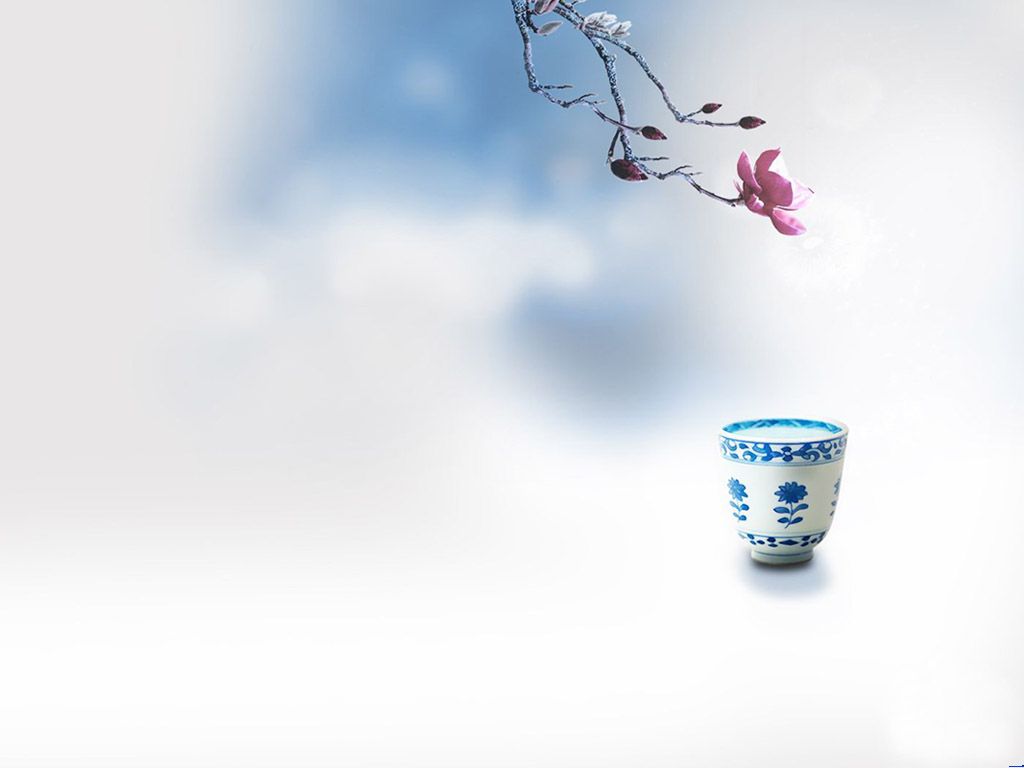 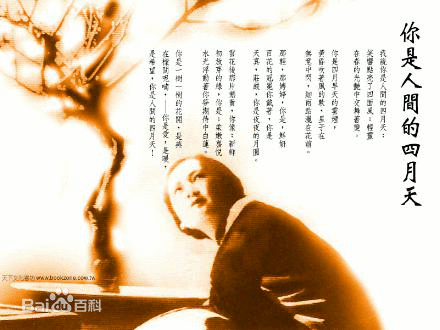 我说你是人间的四月天笑响点亮了四面风；轻灵在春的光艳中交舞着变。
你是四月早天里的云烟
黄昏吹着风的软，星子在
无意中闪，细雨点洒在花前。
那轻，那娉婷，你是，鲜妍
百花的冠冕你戴着，你是
天真，庄严，你是夜夜的月圆。
雪化后那片鹅黄，你像；新鲜
初放芽的绿，你是；柔嫩喜悦
水光浮动着你梦中期待的白莲。
你是一树一树的花开，是燕
在梁间呢喃，——你是爱，是暖，
是希望，你是人间的四月天！
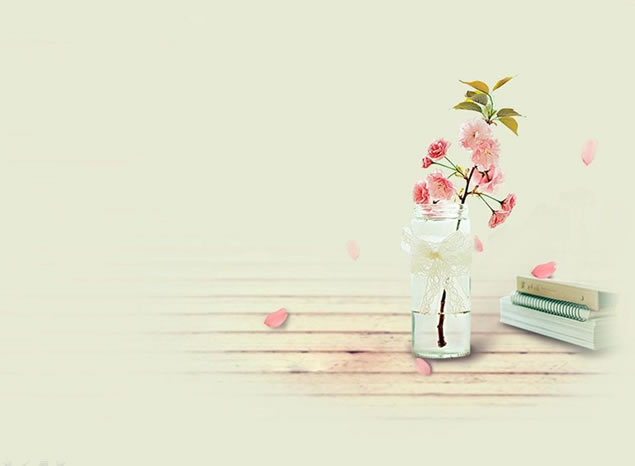 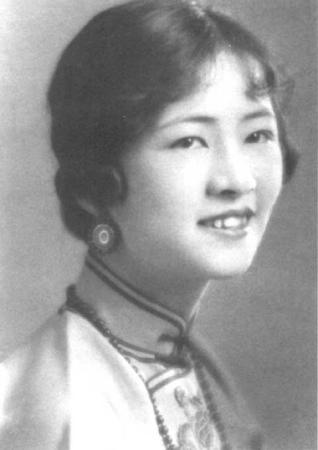 建筑学成就
人民英雄纪念碑和中华人民共和国国徽深化方案的设计者。
同梁思成一起用现代科学方法研究中国古代建筑，成为这个学术领域的开拓者，后来在这方面获得了巨大的学术成就，为中国古代建筑研究奠定了坚实的科学基础。
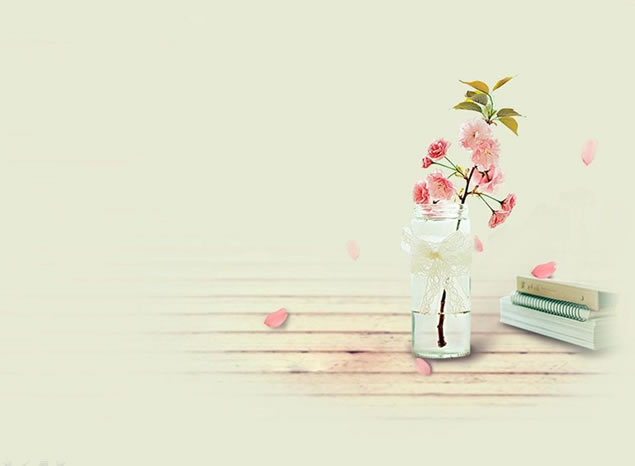 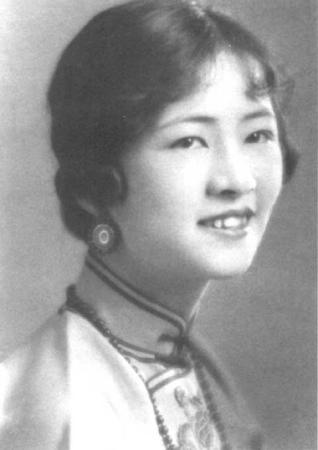 建筑学成就
从1930年到1945年，梁思成林徽因夫妇二人共同走了中国的15个省，190多个县，考察测绘了2738处古建筑物，很多古建筑就是通过他们的考察得到了世界、全国的认识，从此加以保护。
单独或与梁思成合作发表了《论中国建筑之几个特征》《平郊建筑杂录》《晋汾古建筑调查纪略》等有关建筑的论文和调查报告，还为署名梁思成的《清式营造则例》一书写了绪论。
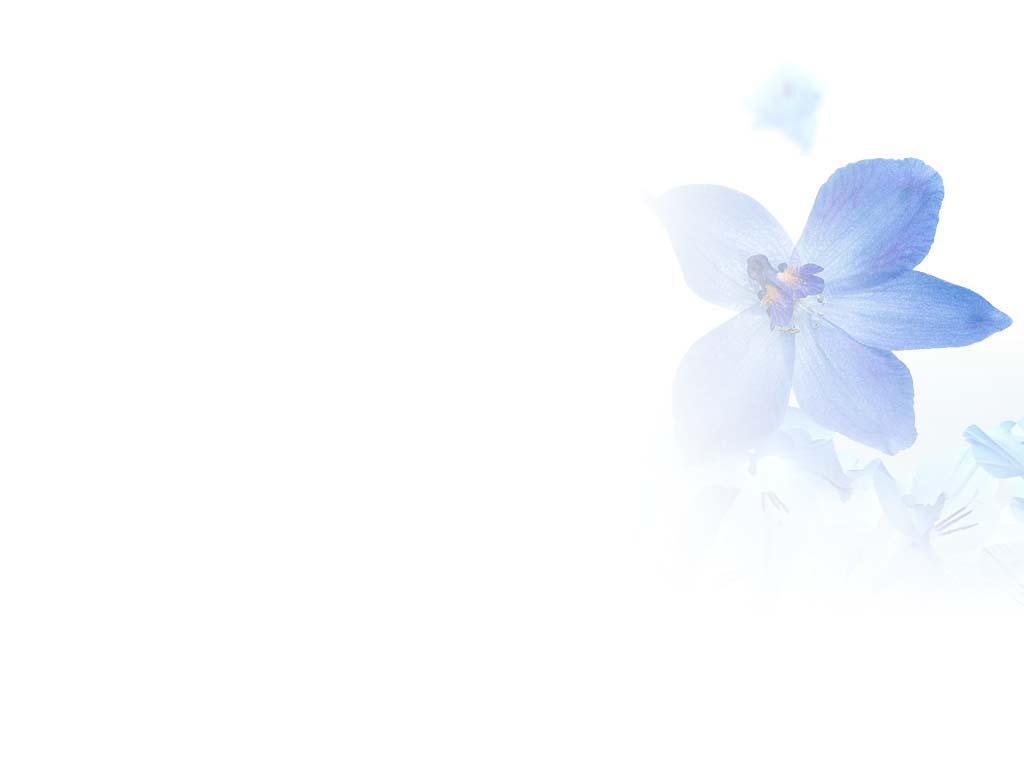 中国著名建筑师、诗人、作家。

在30年代就享有“一代才女”的美誉，
被列入当时出版的《当代中国四千名人录》

与冰心、庐隐同为著名的闽籍女作家。